Welcome to our services
New Lebanon  Church of Christ
We are Simply Christians.
Our Emphasis is Spiritual, Not Material or Social.
We are striving to be The Same Church as Described in The New Testament.
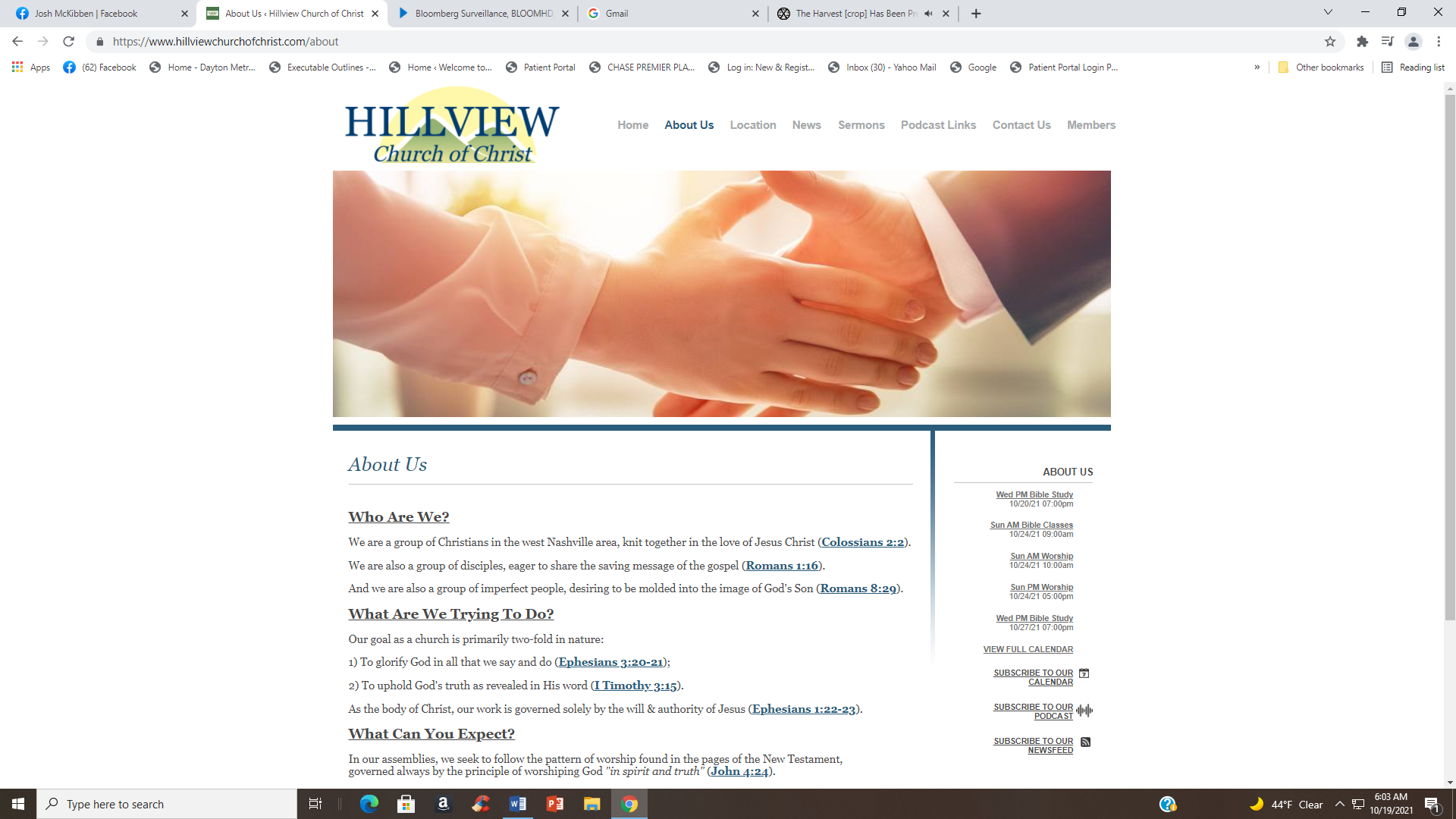 Please Come Back Again
Great Decisions                Of The Bible
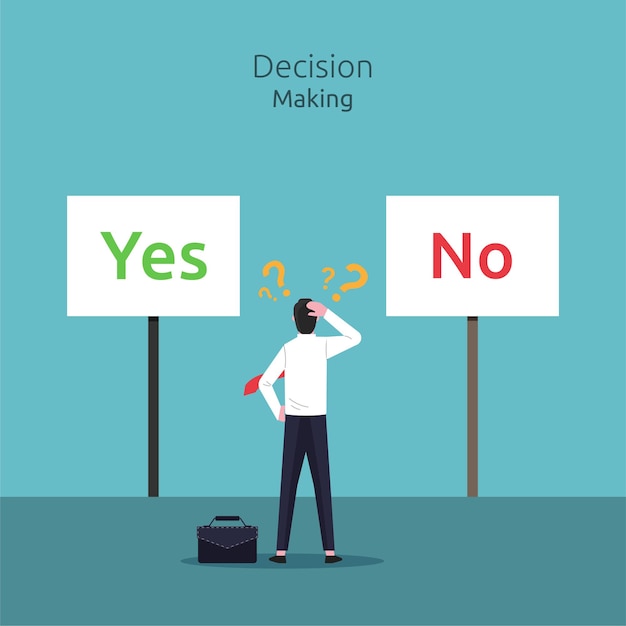 Biblical Decision Making
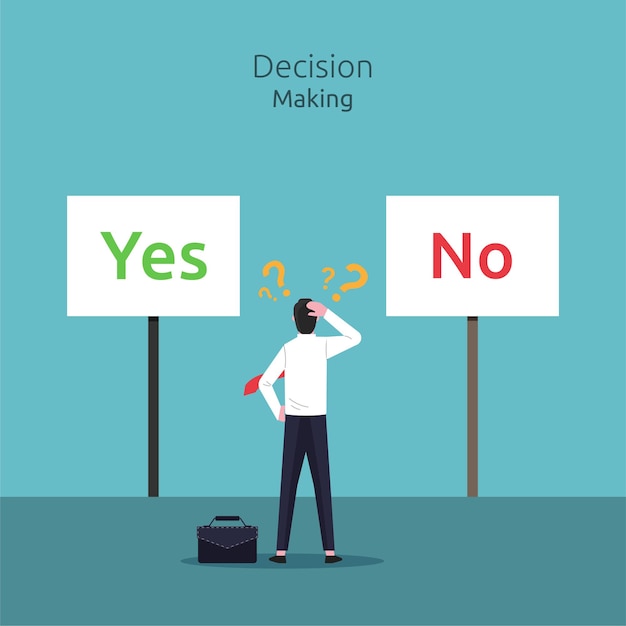 1. Can you ask God to bless your decision that you make?
2. Can you thank God for it? 
3. Are you doing this to the glory of God? 
4. Will your decision be a stumbling block to others or help them follow Jesus?
5. Are you doing this to please God rather than people?
6. Have you thought ahead about the consequences of your decision?
7. Would you want to be doing whatever you decide when Christ returns?
Great Decisions Of The Bible
Consider Adam and Eve
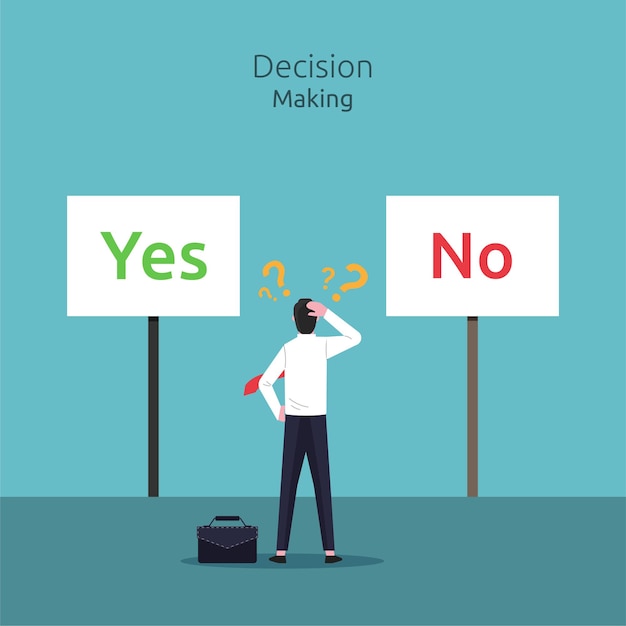 Great Decisions Of The Bible
Consider Lot
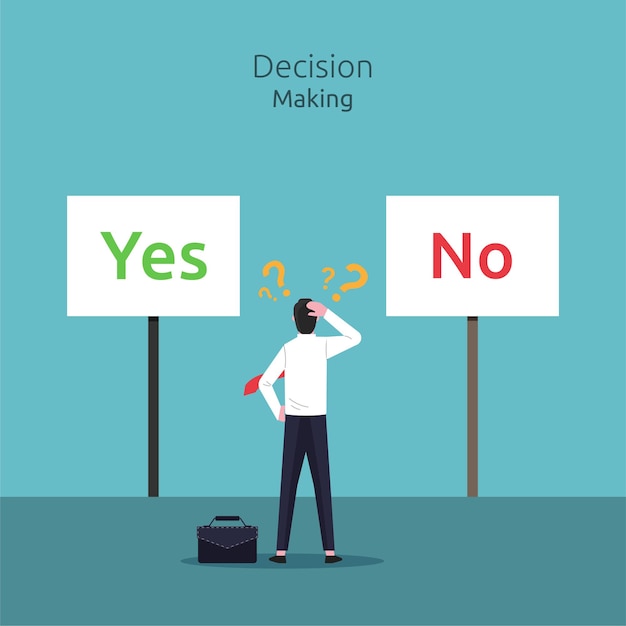 Gen. 13:5 Lot also, who went with Abram, had flocks and herds and tents.
 6 Now the land was not able to support them, that they might dwell together, for their possessions were so great that they could not dwell together.
 7 And there was strife between the herdsmen of Abram's livestock and the herdsmen of Lot's livestock. The Canaanites and the Perizzites then dwelt in the land.
 8 So Abram said to Lot, "Please let there be no strife between you and me, and between my herdsmen and your herdsmen; for we are brethren.
 9 "Is not the whole land before you? Please separate from me. If you take the left, then I will go to the right; or, if you go to the right, then I will go to the left.“

 10 And Lot lifted his eyes and saw all the plain of Jordan, that it was well watered everywhere (before the LORD destroyed Sodom and Gomorrah) like the garden of the LORD, like the land of Egypt as you go toward Zoar.
 11 Then Lot chose for himself all the plain of Jordan, and Lot journeyed east. And they separated from each other.
 12 Abram dwelt in the land of Canaan, and Lot dwelt in the cities of the plain and pitched his tent even as far as Sodom.
 13 But the men of Sodom were exceedingly wicked and sinful against the LORD.
 (NKJV)
Great Decisions Of The Bible
Consider Abraham
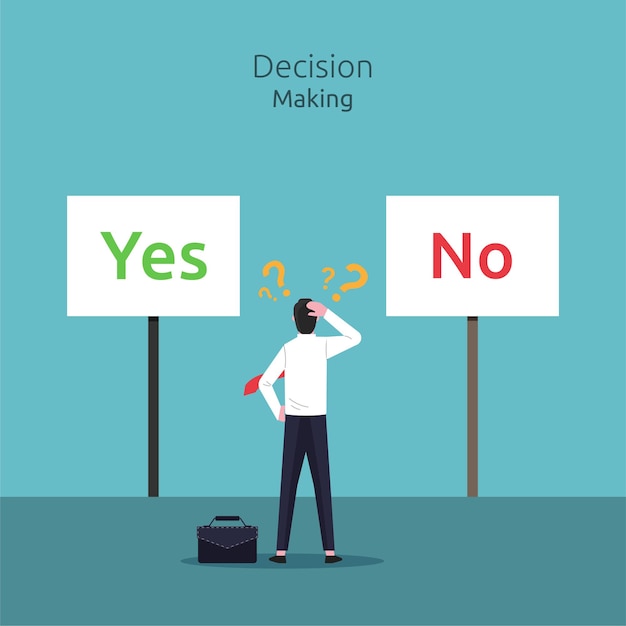 Gen. 22:1 Now it came to pass after these things that God tested Abraham, and said to him, "Abraham!" And he said, "Here I am."
 2 Then He said, "Take now your son, your only son Isaac, whom you love, and go to the land of Moriah, and offer him there as a burnt offering on one of the mountains of which I shall tell you."
 3 So Abraham rose early in the morning and saddled his donkey, and took two of his young men with him, and Isaac his son; and he split the wood for the burnt offering, and arose and went to the place of which God had told him.
 4 Then on the third day Abraham lifted his eyes and saw the place afar off.
 5 And Abraham said to his young men, "Stay here with the donkey; the lad and I will go yonder and worship, and we will come back to you."
 6 So Abraham took the wood of the burnt offering and laid it on Isaac his son; and he took the fire in his hand, and a knife, and the two of them went together.
 7 But Isaac spoke to Abraham his father and said, "My father!" And he said, "Here I am, my son." Then he said, "Look, the fire and the wood, but where is the lamb for a burnt offering?"
 8 And Abraham said, "My son, God will provide for Himself the lamb for a burnt offering." So the two of them went together.
 9 Then they came to the place of which God had told him. And Abraham built an altar there and placed the wood in order; and he bound Isaac his son and laid him on the altar, upon the wood.
 10 And Abraham stretched out his hand and took the knife to slay his son.
 11 But the Angel of the LORD called to him from heaven and said, "Abraham, Abraham!" So he said, "Here I am."
 12 And He said, "Do not lay your hand on the lad, or do anything to him; for now I know that you fear God, since you have not withheld your son, your only son, from Me."
 13 Then Abraham lifted his eyes and looked, and there behind him was a ram caught in a thicket by its horns. So Abraham went and took the ram, and offered it up for a burnt offering instead of his son.
 (NKJV)
Great Decisions Of The Bible
Consider Joshua
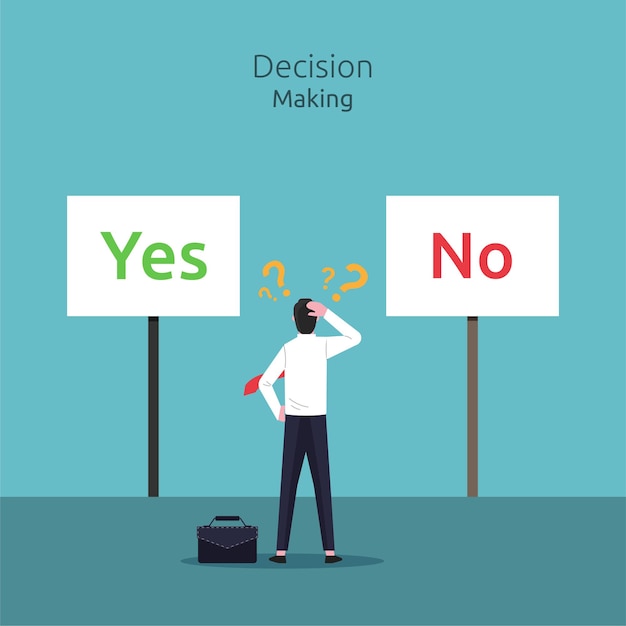 Great Decisions Of The Bible
Consider Joseph
1. Joseph decided to speak the truth          even if it was unpopular.
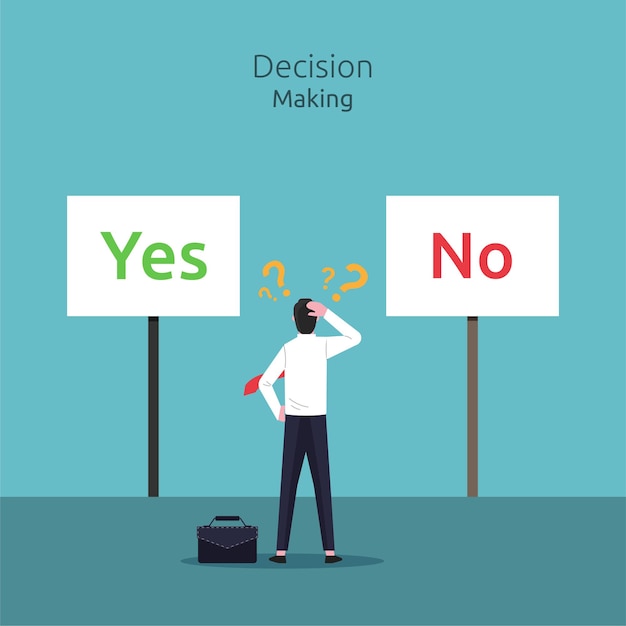 Great Decisions Of The Bible
Consider Joseph
2. Joseph decided to put God above   personal lust and passion.
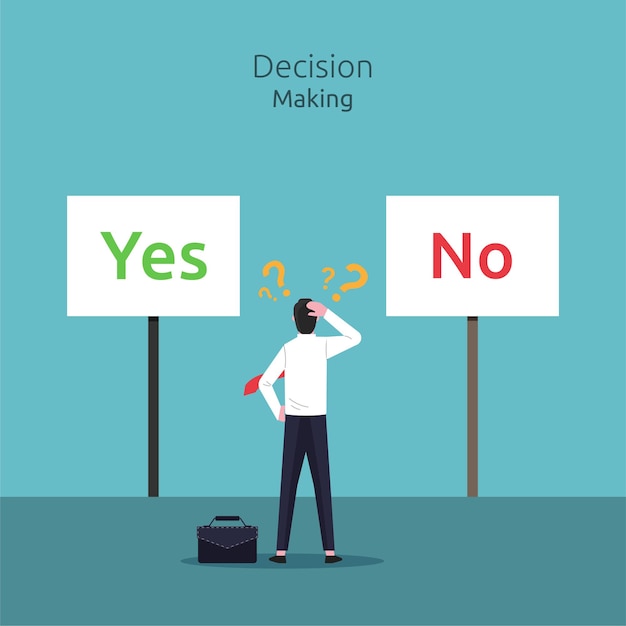 Great Decisions Of The Bible
Consider Joseph
3. Joseph decided to trust God                 and not be bitter.
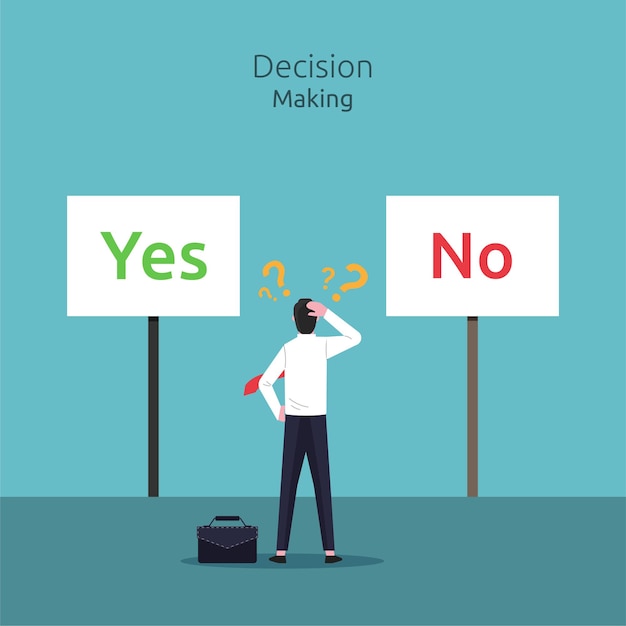 Great Decisions Of The Bible
Consider Joseph
4. Joseph decided to forgive his brothers  after they wronged him.
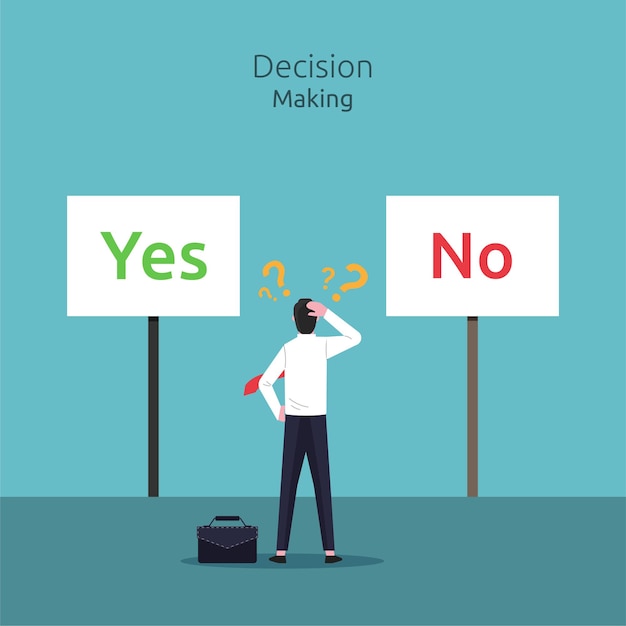 Great Decisions Of The Bible
Consider Joseph
5. Joseph decided to be buried in the Promised land.
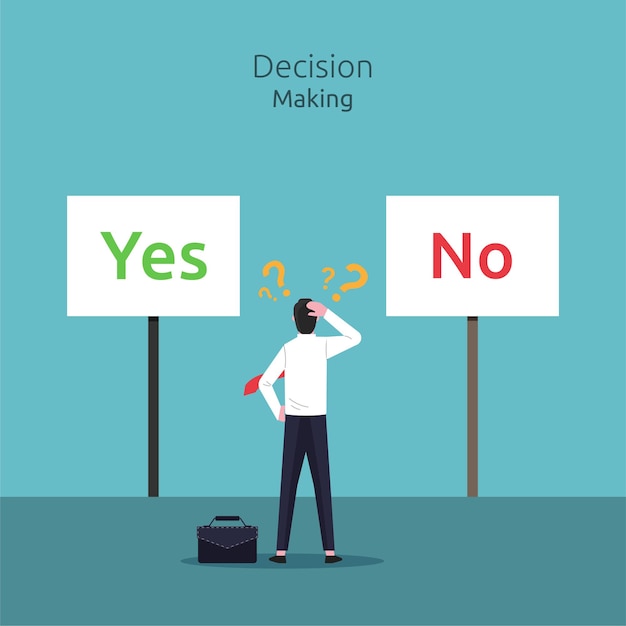 Great Decisions Of The Bible
Consider Pilate
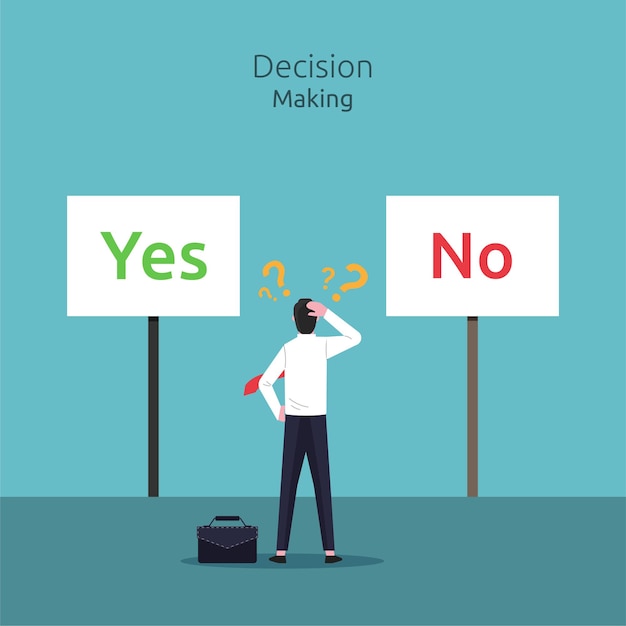